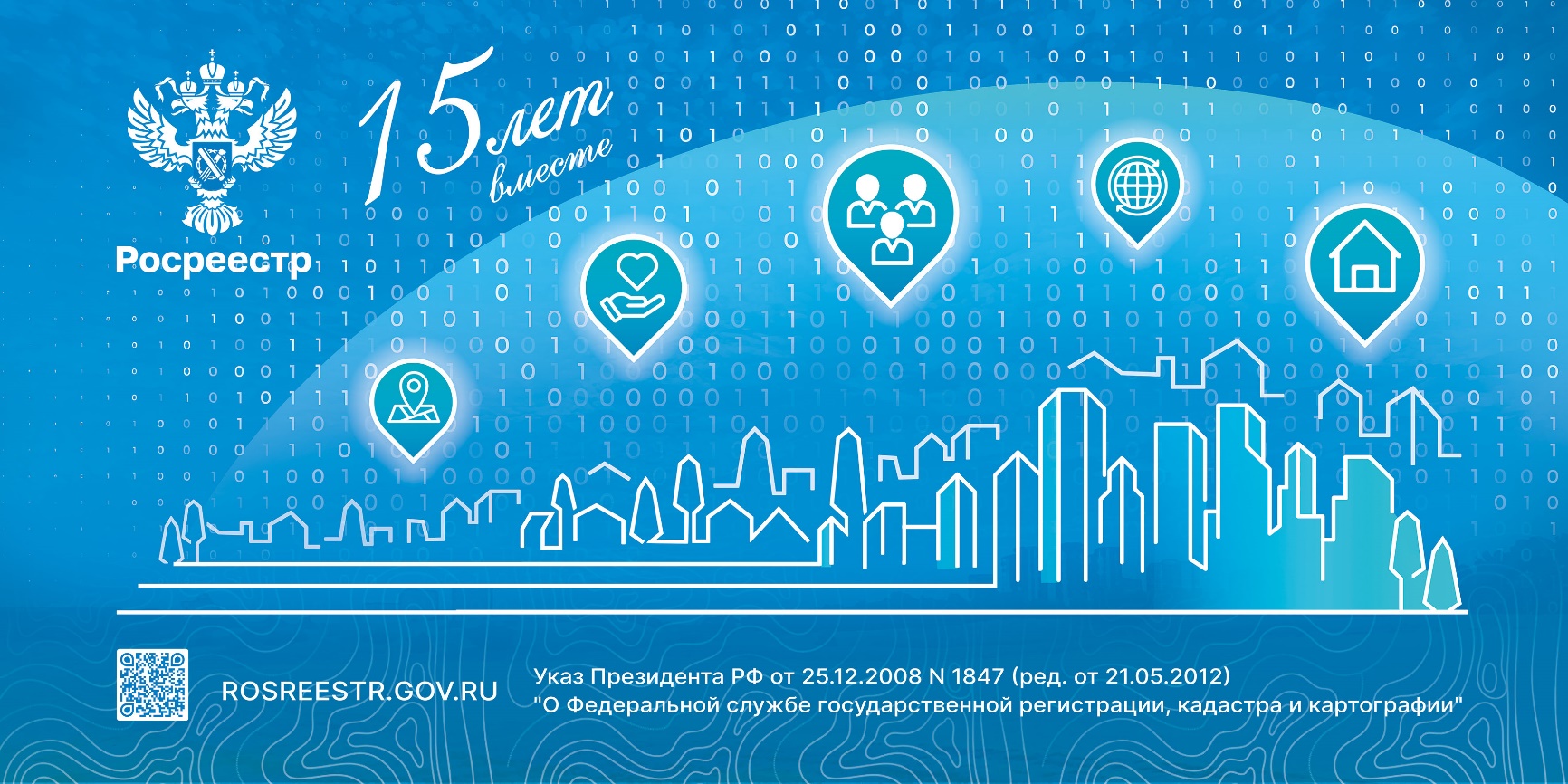 25-летие образования государственной системы регистрации прав на недвижимость
31.01.1998
Вступил в силу Федеральный закон
№ 122-ФЗ от 21.07.1997 
«О государственной регистрации прав на недвижимое имущество и сделок с ним»
15-летие создания Росреестра
14.09.1998
На территории Красноярского края создано государственное учреждение юстиции «Регистрационная палата» 
(в последующем полномочия 
по регистрации прав были переданы на федеральный уровень)
Функции: государственный кадастровый учет и (или) государственная регистрация прав на недвижимое имущество и сделок с ним; предоставление сведений, содержащихся в Едином государственном реестре недвижимости; федеральный государственный надзор в области геодезии и картографии; государственный земельный надзор; надзор за деятельностью саморегулируемых организаций кадастровых инженеров, оценщиков и арбитражных управляющих; осуществление федерального государственного надзора за проведением государственной кадастровой оценки и т.д.
25.12.2008
Росрегистрация переименована в Федеральную службу государственной регистрации, кадастра и картографии (Росреестр) с возложением на неё с 01.03.2009 функций упраздненных Роснедвижимости и Роскартографии